Wellington Airport Presentation 20 May 2021
International Climate Safe Travel Institute
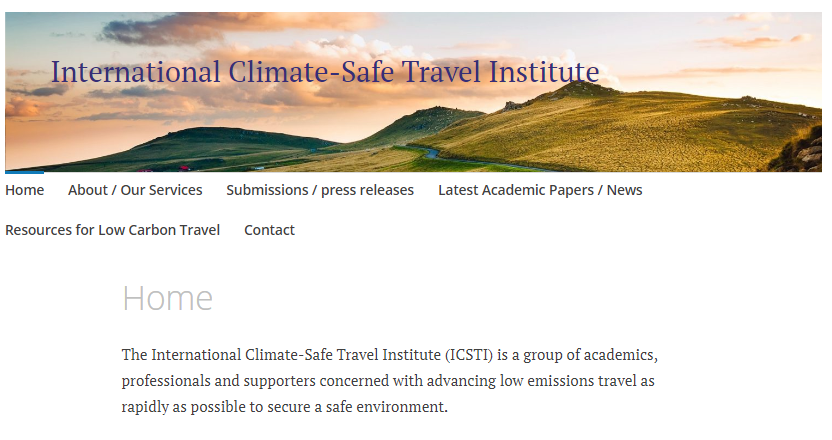 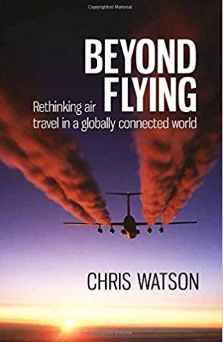 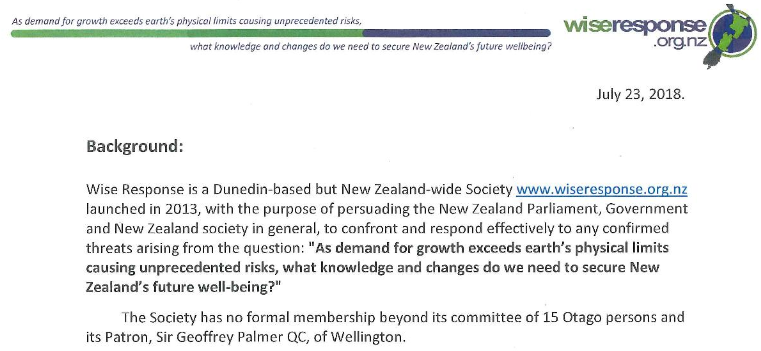 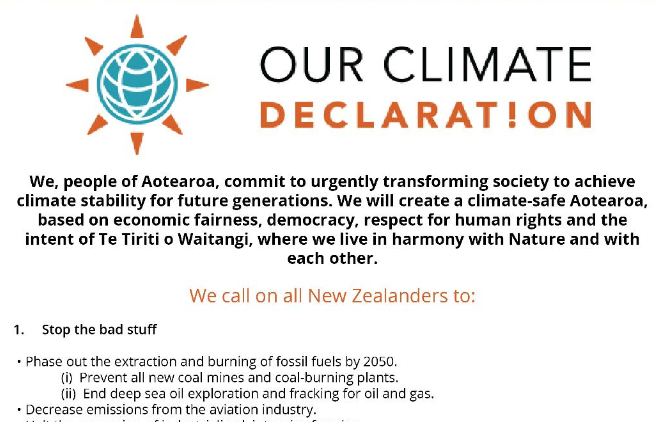 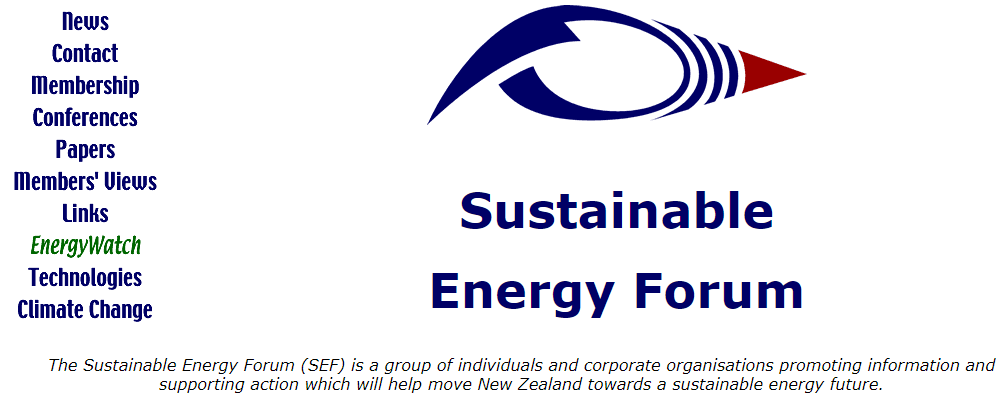 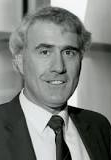 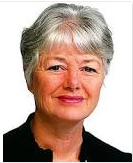 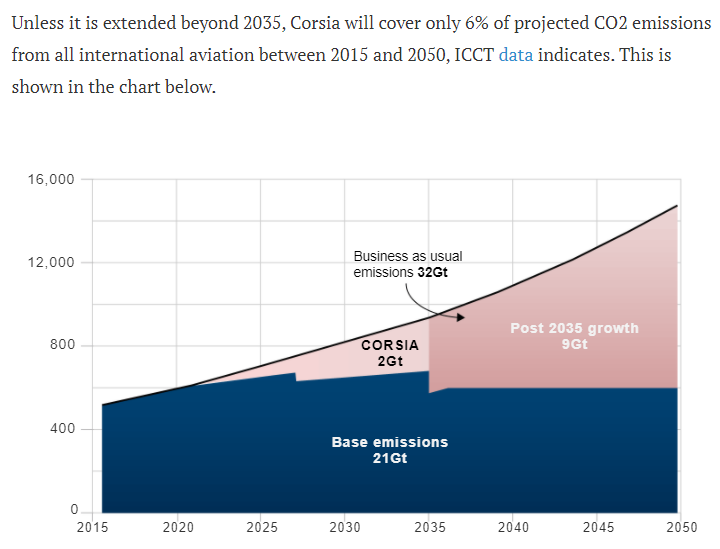 CORSIA criticism
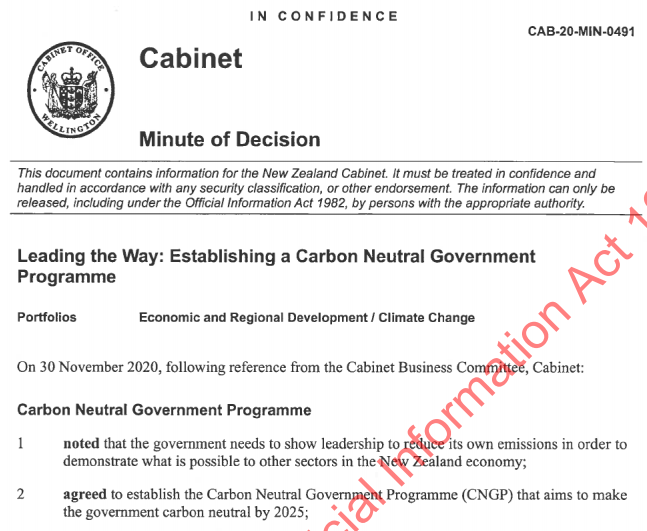 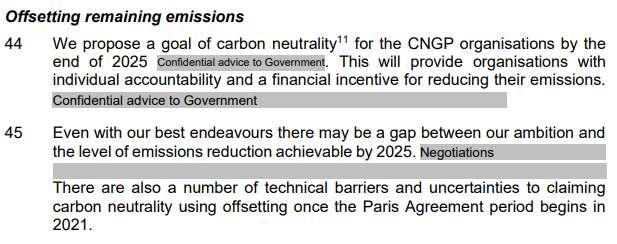 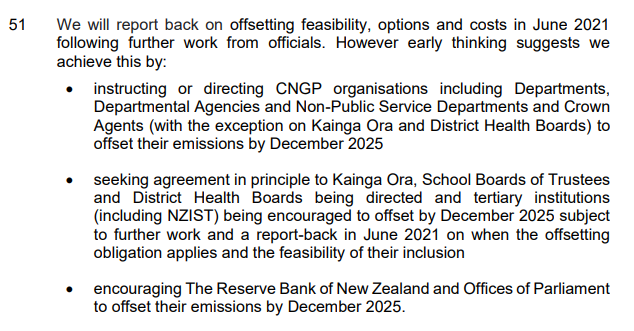 Example dept emissions profileEnergy Efficiency & Conservation Authority
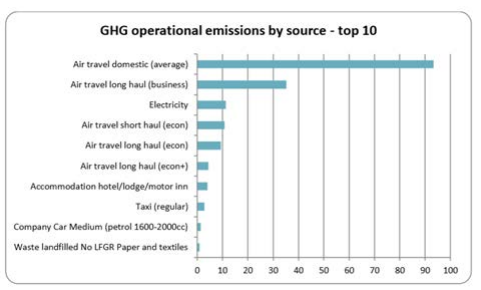 Example emissions profile - Auckland DHB
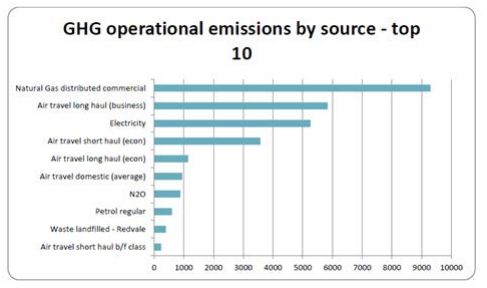 Example emissions profileMassey University
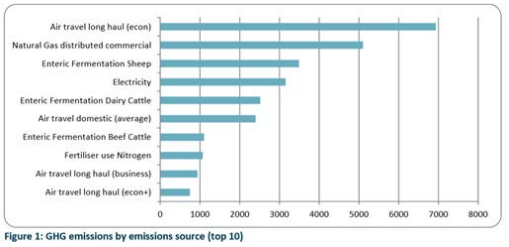 Flight shame
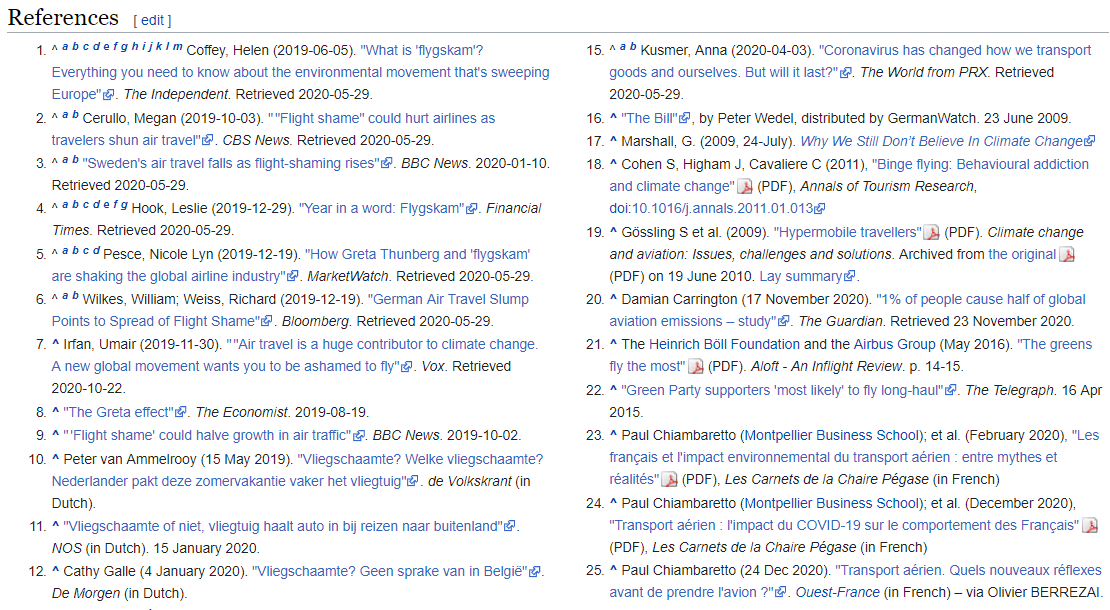 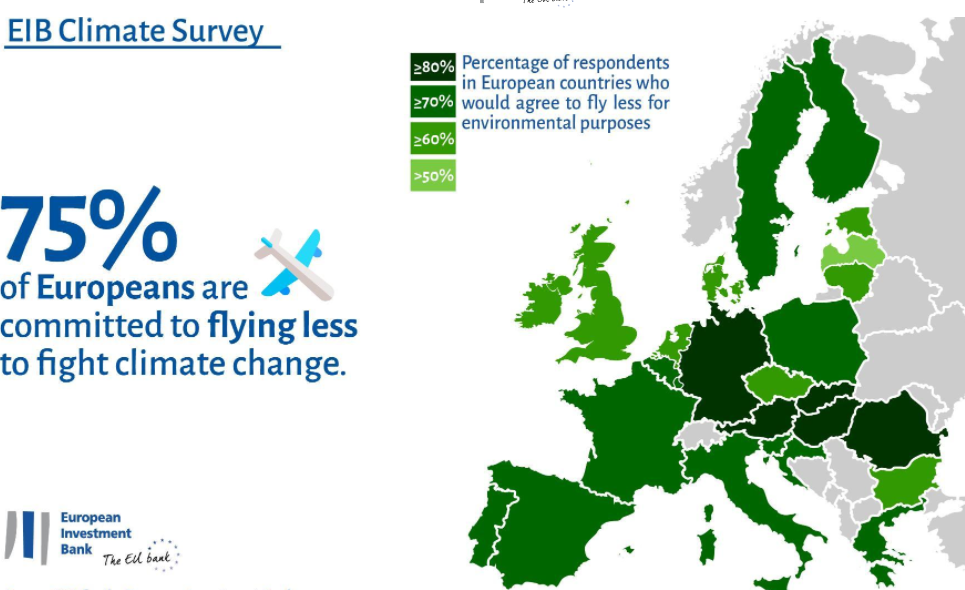 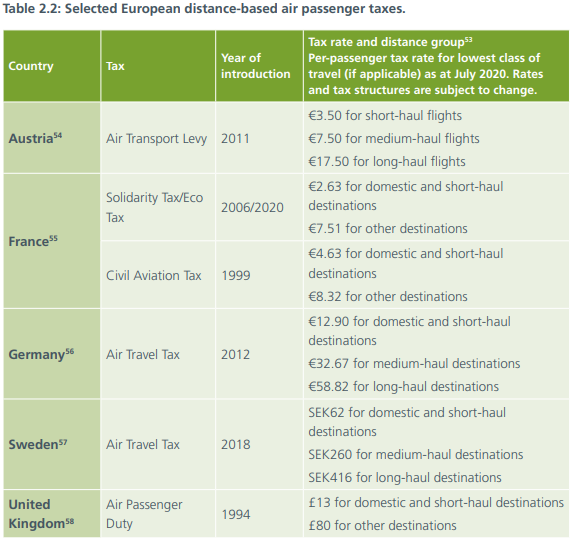 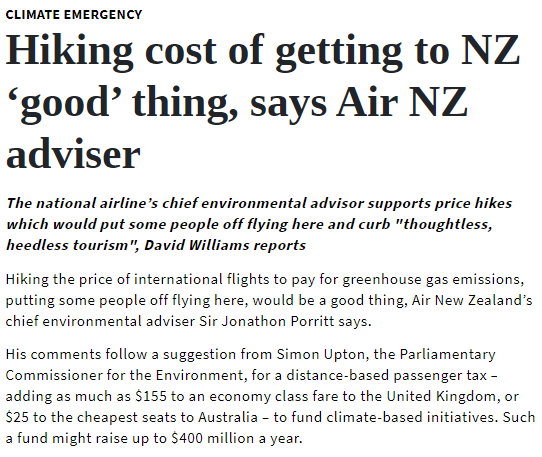 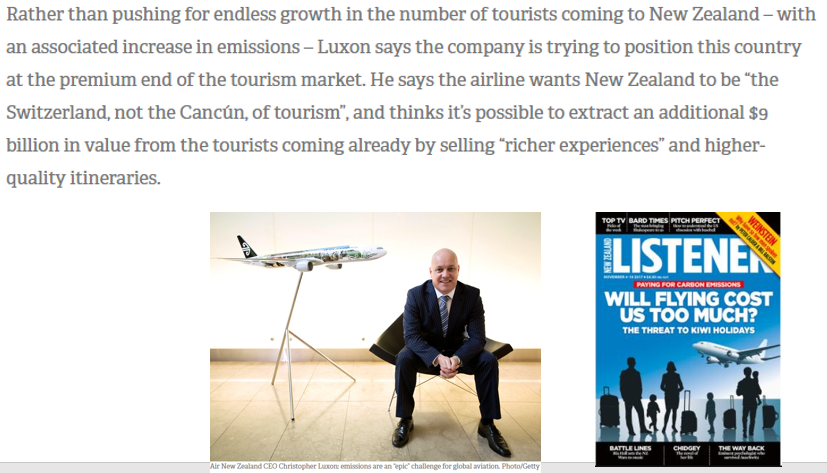